PREPARO PARA O ENEM
Nome: Carlos Gabriel L. Correia
Série: 2° VO1
                                 Escola: E.E.E.F.M Prof° Filomena Quitiba
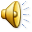 MAPA CONCEITUAL
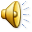 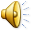 COMPETÊNCIA E HABILIDADE
H20
Utilizar leis físicas para 
interpretar processos naturais e 
tecnológicos que envolvem trocas de 
calor, mudanças de pressão e 
densidade ou interações físicas que 
provoquem movimentos de objetos
III
Selecionar, organizar, 
relacionar, interpretar dados e 
informações representados de 
diferentes formas para tomar 
decisões e enfrentar situações-
problema.
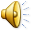 EXPLICANDO A FÍSICA
3ª Lei de Newton - Princípio da Ação e Reação

Quando uma pessoa empurra um caixa com um força F, podemos dizer que esta é uma força de ação. mas conforme a 3ª lei de Newton, sempre que isso ocorre, há uma outra força com módulo e direção iguais, e sentido oposto a força de ação, esta é chamada força de reação.
Esta é o princípio da ação e reação, cujo enunciado é:
  "As forças atuam sempre em pares, para toda força de ação,           existe uma força de reação.“
E colisões elásticas.
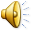 ENEM 2014 – QUESTÃO 77
Resolução
Considerando-se as colisões elásticas, deverá haver
conservação da quantidade de movimento e da
energia cinética total do sistema formado pelas cinco
esferas. Isto ocorre na opção C, supondo-se que as três
esferas da direita tenham a mesma velocidade com a
qual as três bolas incidiram.
Resposta: 
C
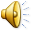 FIM...
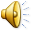